Myostatin: a new biomarker 
of muscle strength in hemodialysis patients.
S Bataille 1,2; Kevin Quinonez3, Jean-Marie Krzesinski3, Stéphane Burtey2, 4, Pierre Delanaye3
  (1) Institut Phocéen de Néphrologie, Clinique Bouchard, Marseille (2) Aix Marseille Univ, INSERM, INRA, C2VN, Marseille, France 
(3) Department of Nephrology, Dialysis, Transplantation, University of Liège (CHU ULg), Liège, Belgium
Introduction
Identification of easy-to-use biomarkers is crucial to identify hemodialysis patients with impaired muscle strength. Plasma concentration of creatinine is until now the best biomarker, but it is influenced by dialysis quality and renal residual function. Myostatin and IGF-1 (insulin-like growth factor 1) were tested as two potential candidate biomarkers of muscle strength.
Methods
Observational prospective study
Three hemodialysis facilities in Europe (2 in Liège, Belgium and 1 in Marseille, France)
Muscle strength measured with handgrip strength (HGS)
Normal HGS values: >20 kg for women and >30 kg for men
Plasma IGF-1 (IDS Isys) and myostatin (R&D) concentrations measured before hemodialysis session 
One-year survival
Results
Population:
• N=204 hemodialysis patients	• Age: 71 [58-81] years 	• 60% of men 	 • 42% with diabetes
• Myostatin: 2573 [1663-3703] pg/L 	• IGF-1: 118 [84-172] µg/L
• Normal HGS: 67% of patients 	• 1-year mortality : 28%.
Myostatin and IGF-1 were correlated with HGS (r=0.37 95%CI 0.25-0.48; p<0.0001 and r=0.46 95%CI 0.35-0.57; p<0.0001), Figure 1).
Figure 1: Coefficient of correlation between Hand Grip Strength and myostatin
ROC curve AUC analysis showed that Myostatin and IGF-1 predict low HGS and one-year mortality at least as well as creatinine (Figure 2).
In a cox proportional hazard multivariable model combining myostatin, IGF-1, serum creatinine, age, gender, albumin, CRP, and percentage of patients treated by hemodiafiltration, only myostatin (HR=1.49, 95%CI 1.03-2.15), p=0.0356 and IGF-1 (HR=1.11, 95%CI 1.01-1.21), p=0.0250 were associated with one-year mortality.
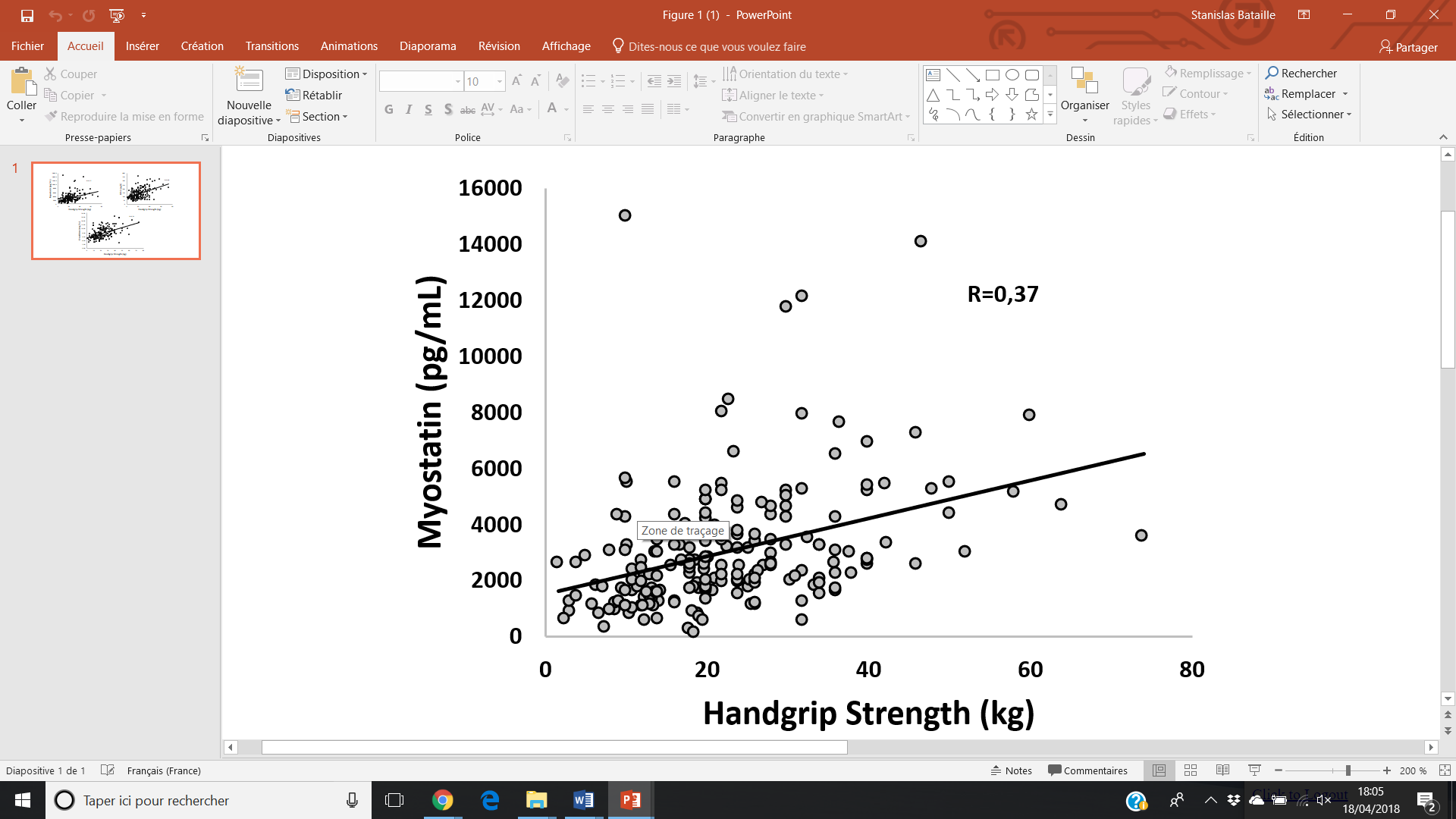 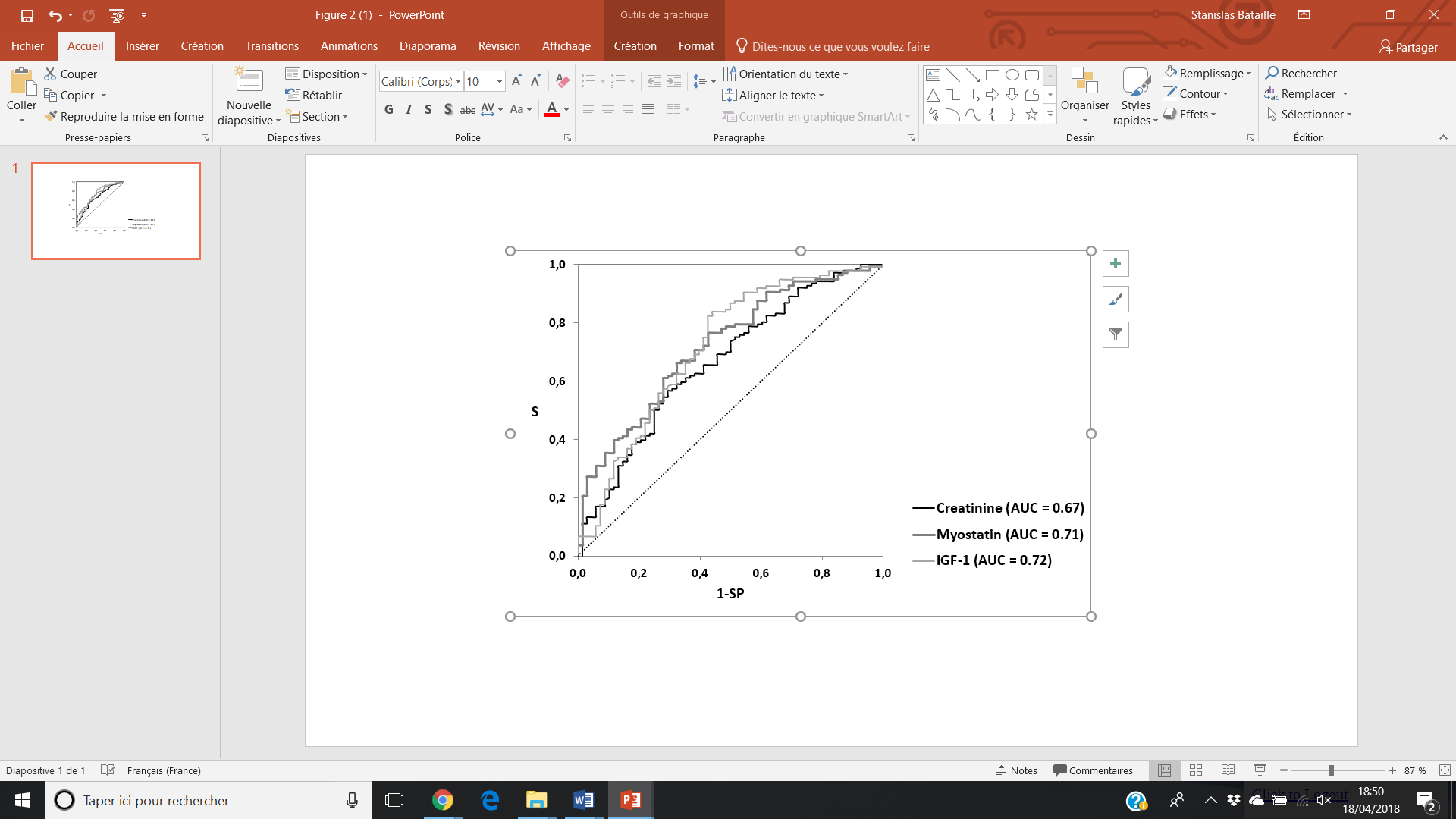 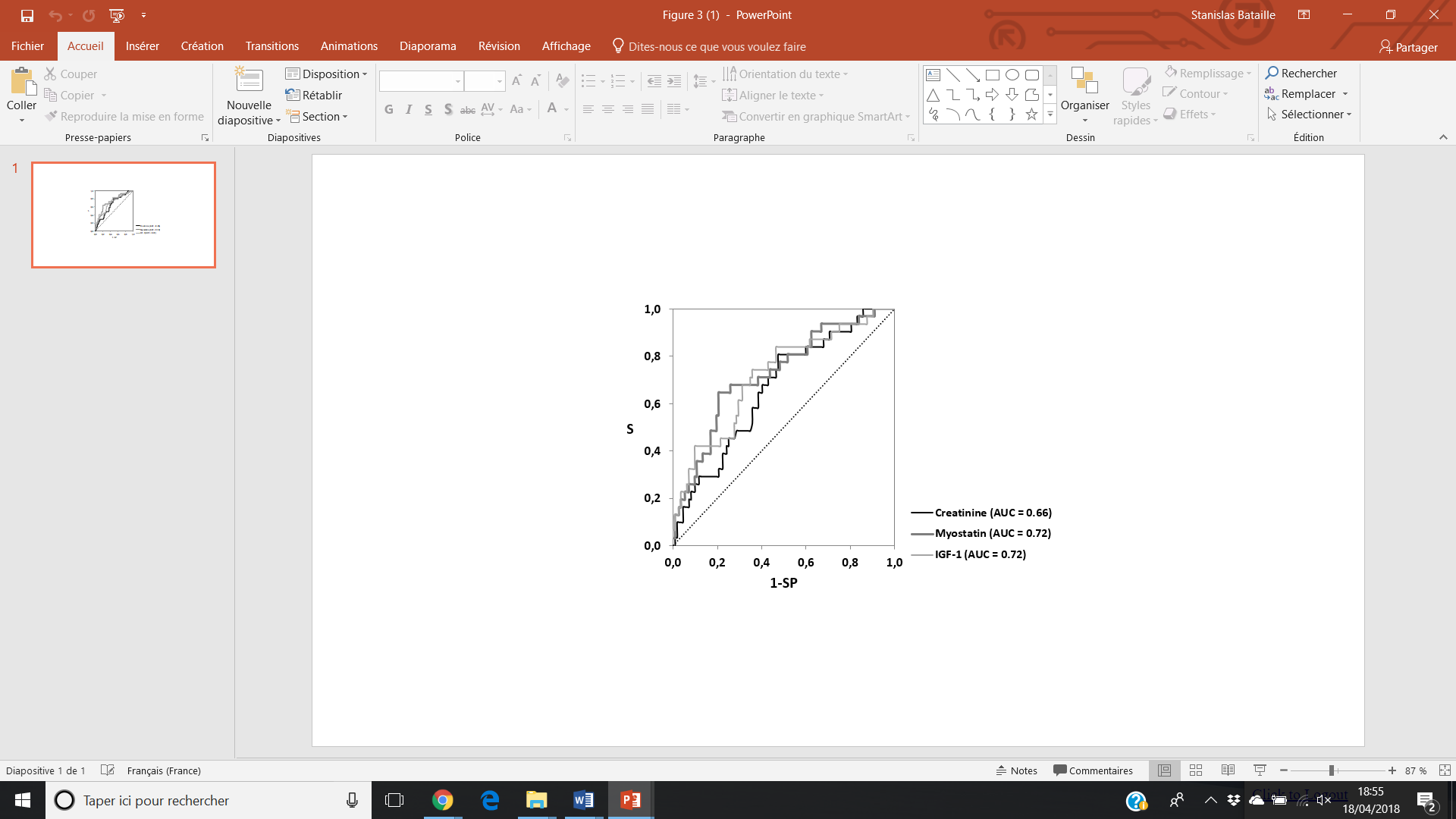 A.
B.
Figure 2: Roc curves for myostatin, IGF-1 and serum creatinine A. to detect a decreased HGS and B. to predict one-year mortality
Discussion and Conclusion
IGF-1 and still more myostatin seem promising biomarkers of muscle strength. Myostatin is efficient to detect low muscle strength in hemodialysis patients, with the advantage of being not influenced by dialysis procedure. Interestingly, myostatin was also associated with one-year mortality. More studies are needed to confirm the everyday practice interest of myostatin as a muscle strength biomarker.
* This work was submitted for publication in…